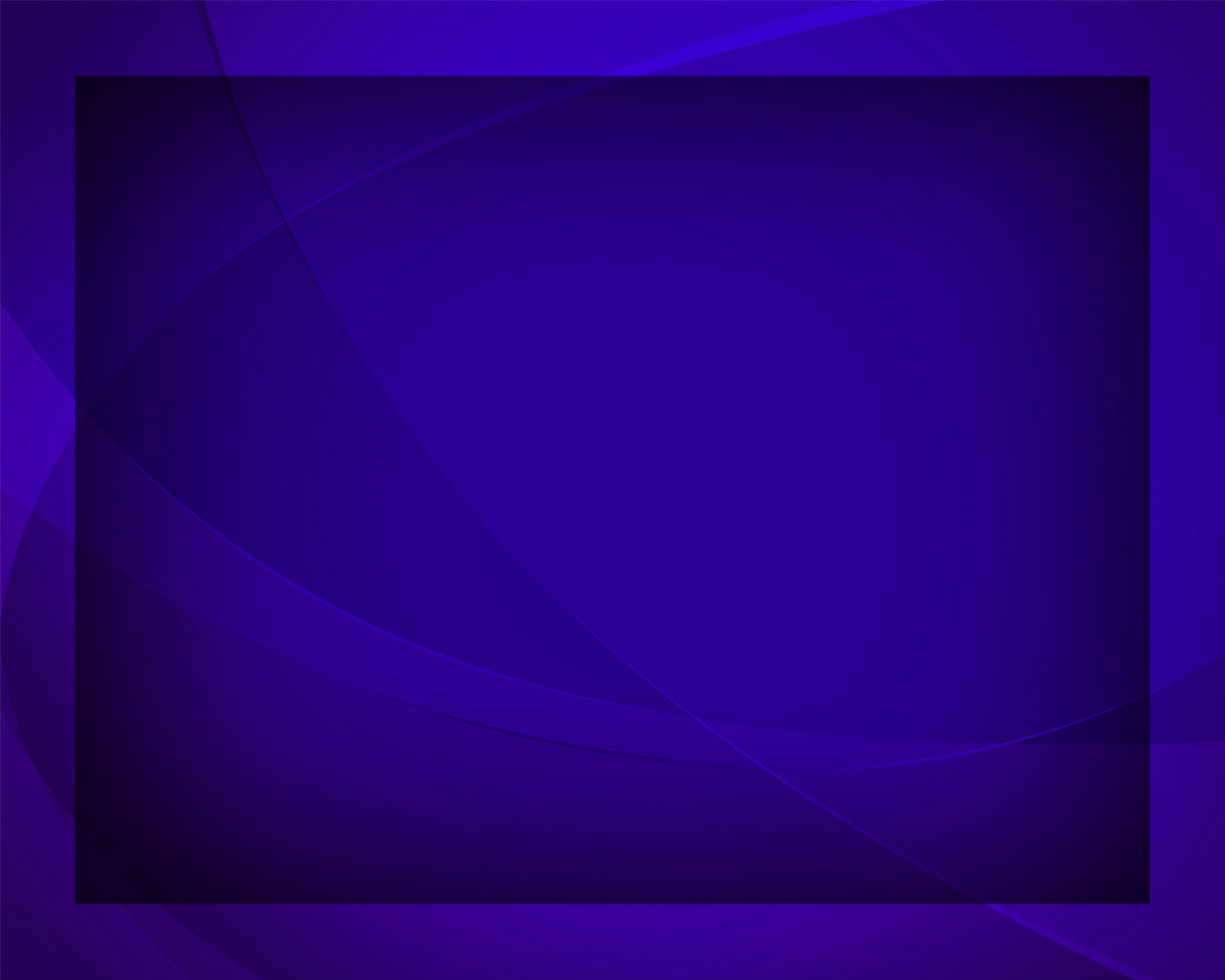 Хвалите имя Господне
Гимны надежды № 3
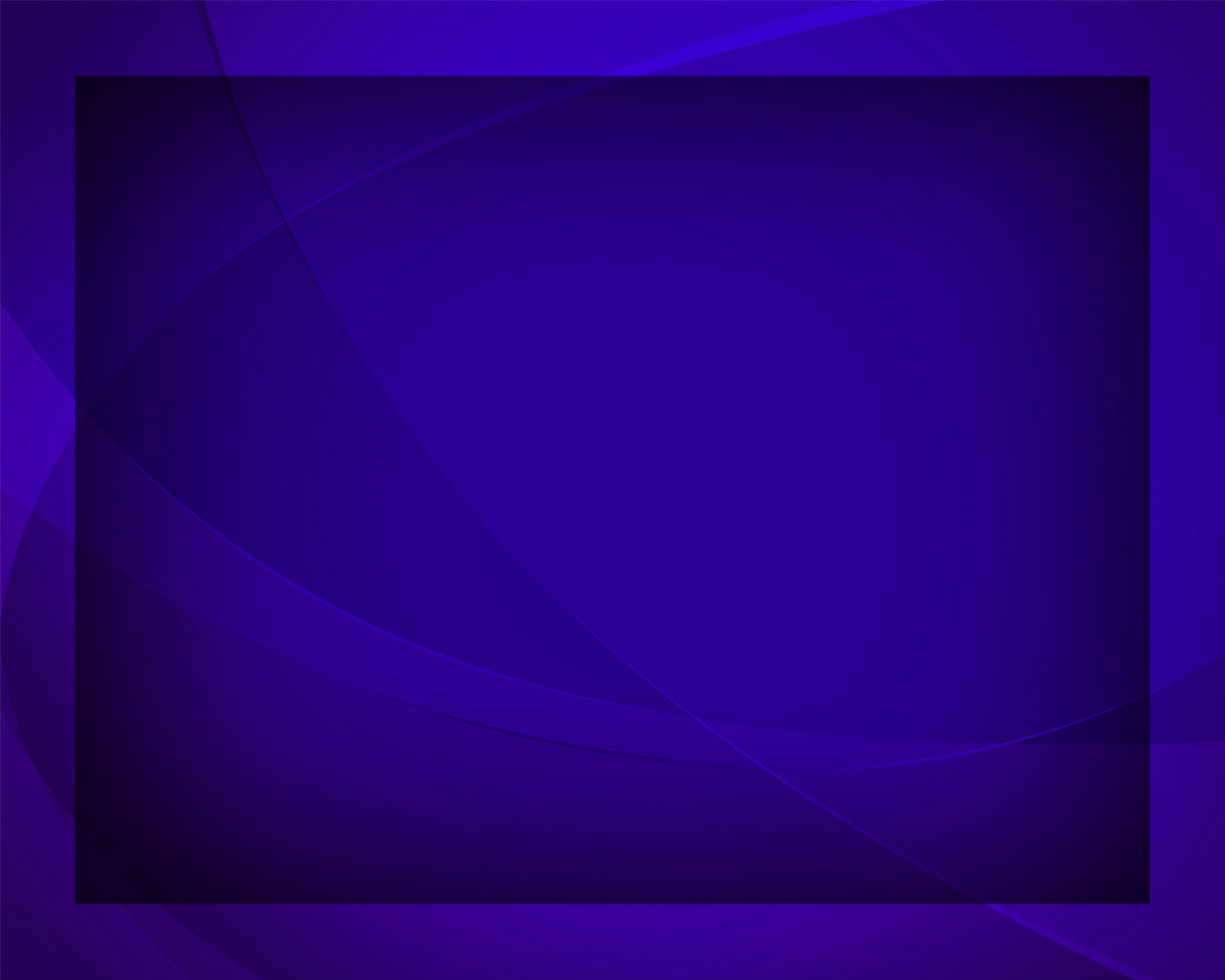 Хвалите имя Господне, 
Хвалите, рабы Господа!
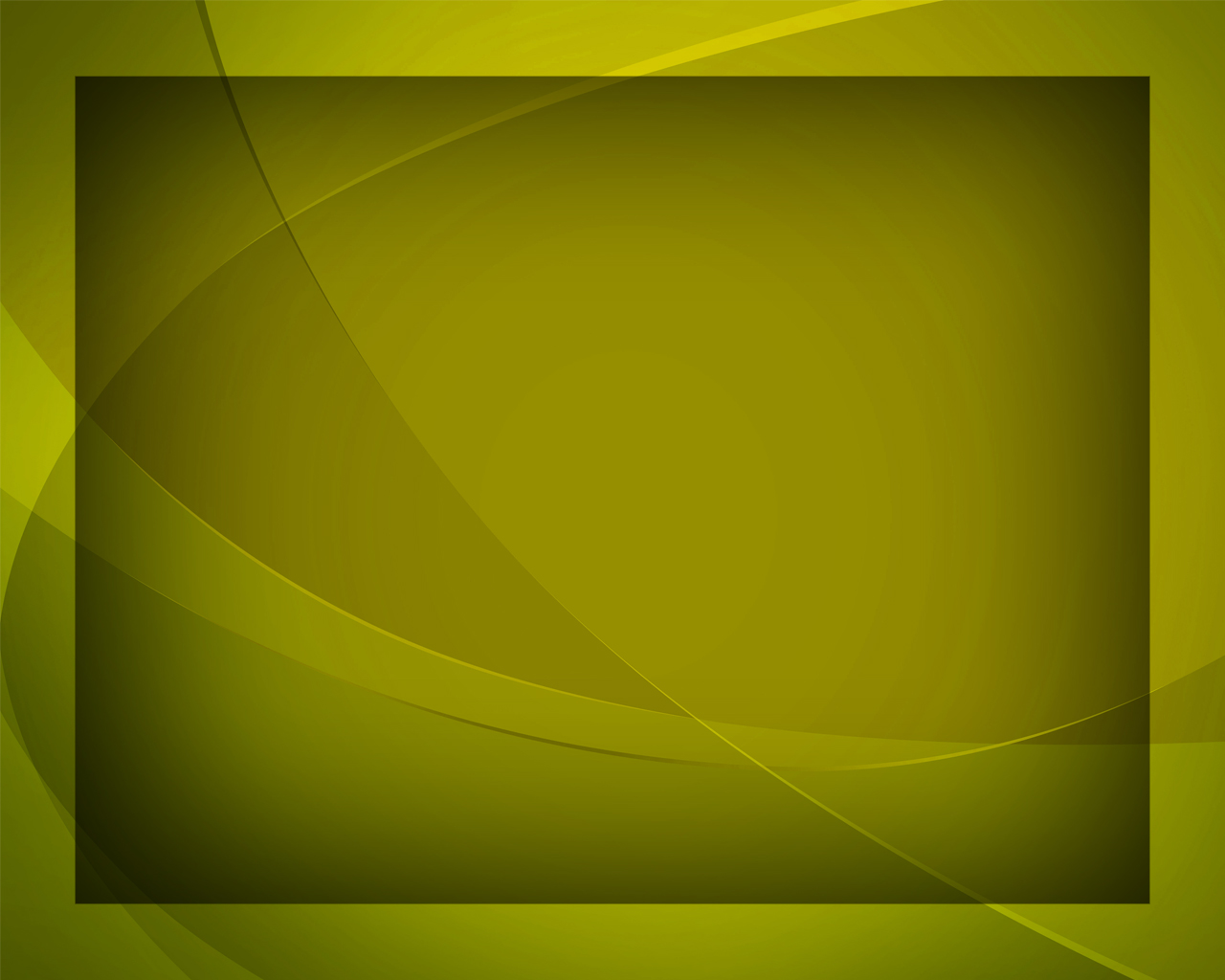 Аллилуйя! Аллилуйя! Аллилуйя!
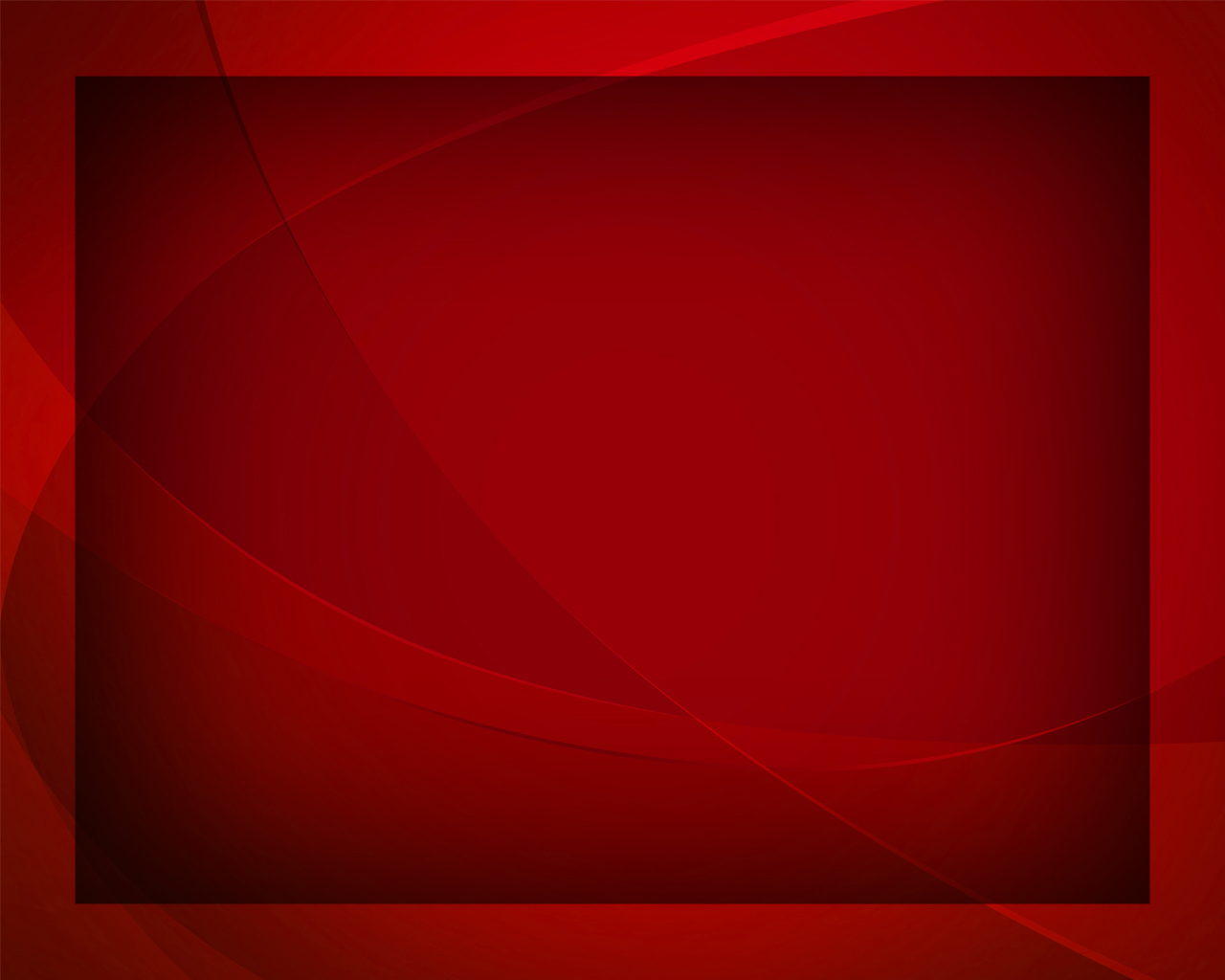 Велик Господь
 на Сионе, 
Во веки веков милость Его!
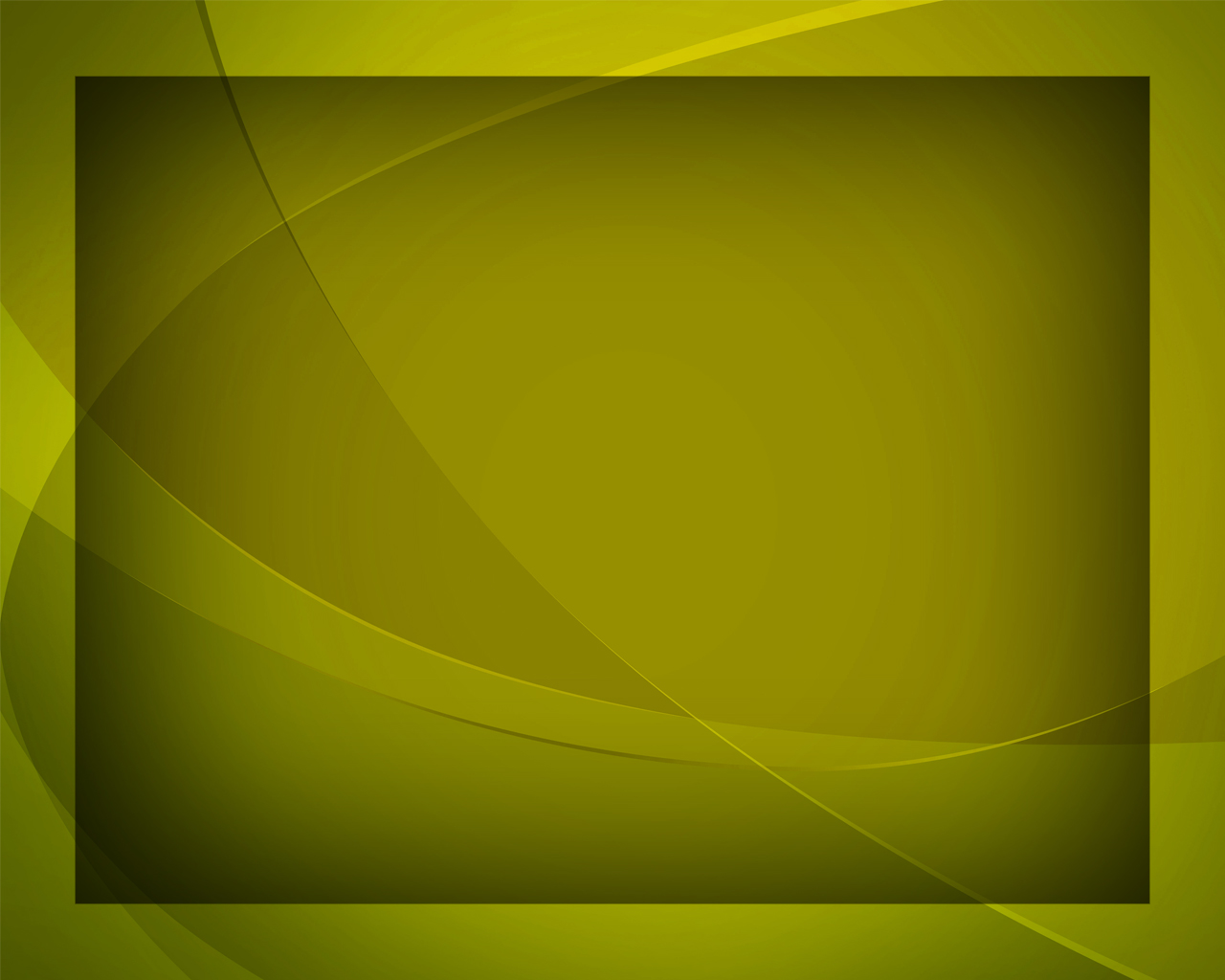 Аллилуйя! Аллилуйя! Аллилуйя!
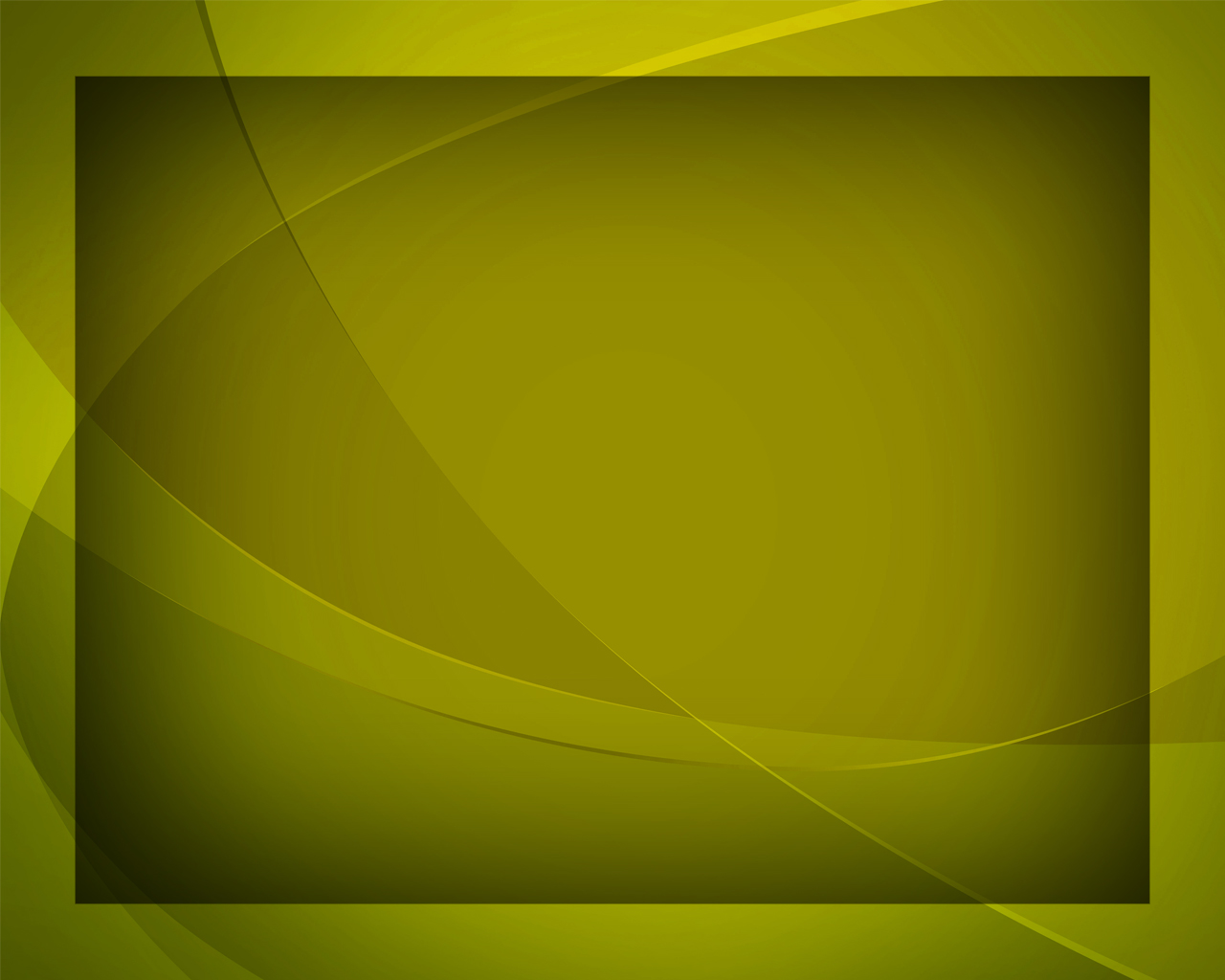